1
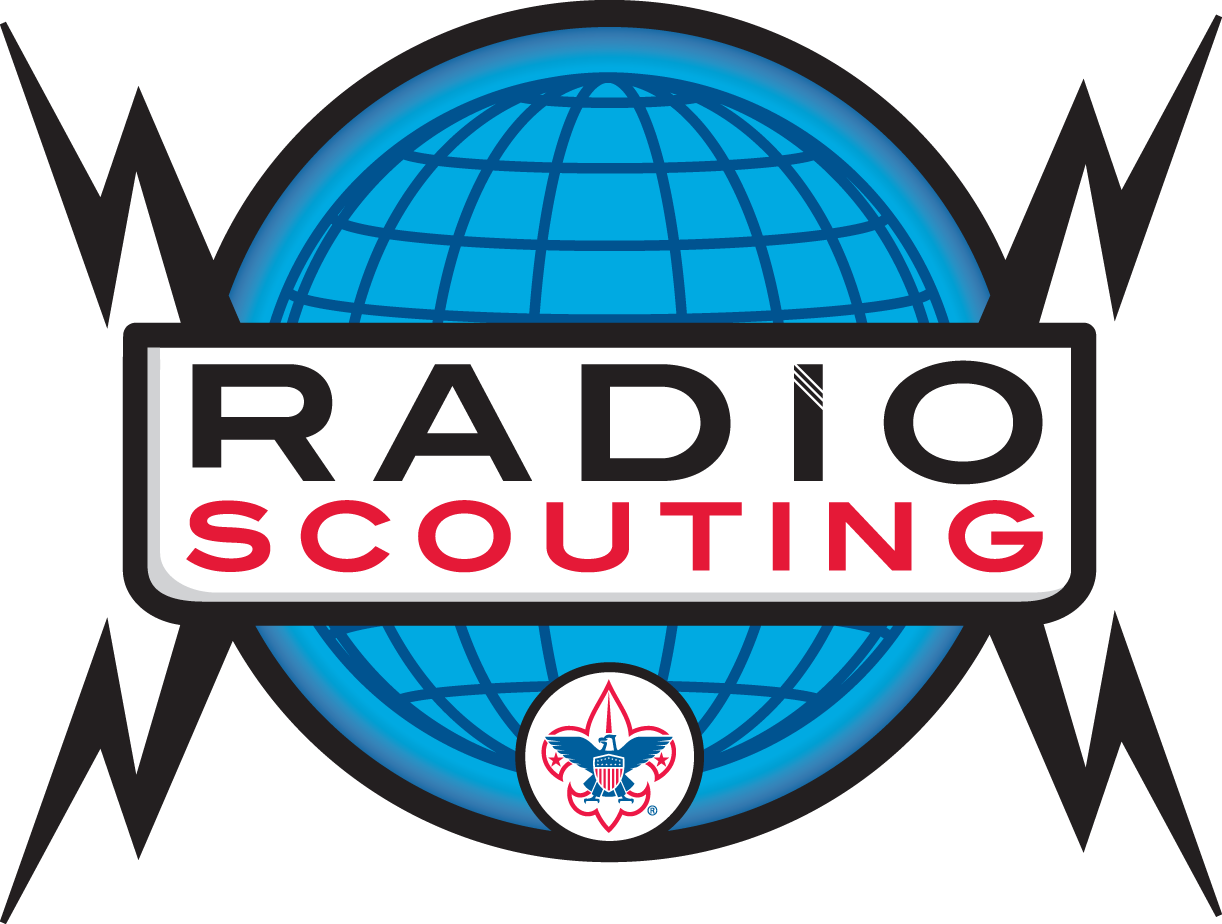 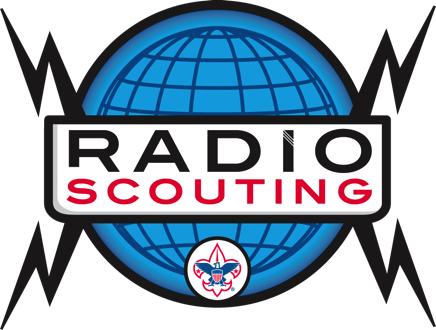 What is Radio Scouting?
Jim Wilson, K5ND and Bill Stearns, NE4RD
2
3
What is Radio Scouting?
Jamboree on the Air
Radio Merit Badge
Amateur Radio Operator Rating Strip
Morse Code Interpreter Strip
National Scout Jamboree Operation
More…
4
Radio Scouting Path
5
What is Jamboree on the Air?
World-Wide Annual Event – Third Weekend in October – Started 1957
Largest Scouting Event in the World
1 million Scouts
22,000+ Radio Amateurs
17,000+ Stations 
150+ Countries
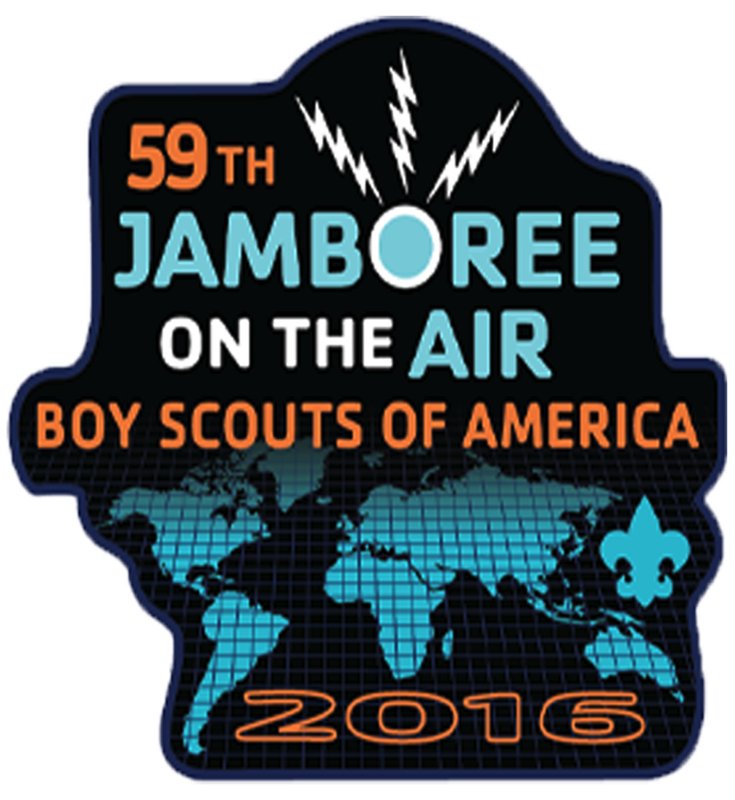 6
What are the Benefits?
Scouts engage in conversations with other Scouts across the country and around the world. 
They get a glimpse of other cultures and regional differences.
Scouts get exposed to the technology, fun and magic of amateur radio.
Natural starting point for Radio Merit Badge.
7
Scouts Having Fun in Conversations Across the Country and Around the World
8
USA JOTA Results
9
How do I organize a JOTA event?
Work with your local Scout Council, District, or Unit.
See JOTA Talking points at http://k2bsa.net/talking-points/ 
Line up with an existing Scouting event that happens on JOTA weekend — October 14-16, 2016
Go where the Scouts are as one more supporting activity for their event — camporee, etc.
10
What Resources are Available?
The go-to website is http://scouting.org/jota.aspx
Leader guidelines, operator guidelines, planning and calendars, program ideas, success stories, activity books, participation certificates, graphics.
Supporting website is http://k2bsa.net
11
Get on the Air during JOTA
Demonstrate Hospitality
Hand out QSO’s and Conversations
Invite Scouts to our Hobby
12
Radio Scouting Path
13
What is Radio Merit Badge?
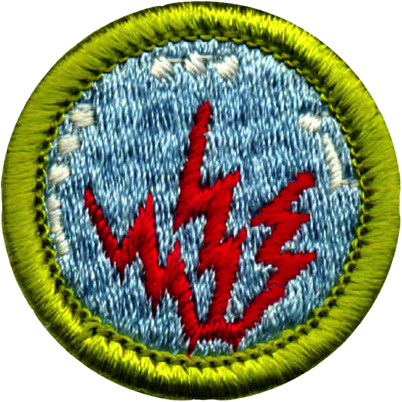 Introduced as Wireless Merit Badge 1918
Introduction to Radio
Broadcast, SWL, and Ham Radio Options – Soon to Add ARDF Option
Can be completed in a day-long workshop
Jamboree used a four-hour time frame
14
Strong Interest & Growth
15
Radio Scouting Path
16
Amateur Radio Operator Rating Strip
Builds on Senior Scout Radioman Strip from 1940’s
All licensed youth and adult members can wear it
Natural follow-on to Radio Merit Badge with Technician license training and uniform patch rewar
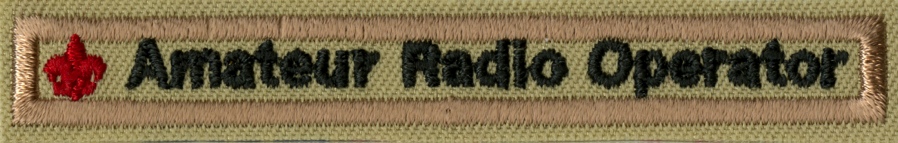 17
Morse Code Interpreter Strip
5 wpm send and receive, requirements online at http://k2bsa.net/morse-code/ 
Initially sold at 1,200/year in first two years, now at 345 sold in past 12 months.
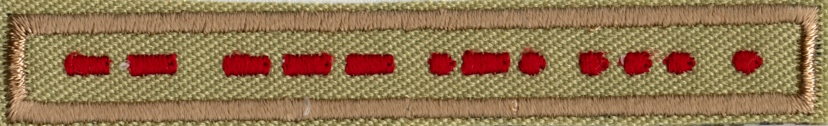 18
Amateur Radio Service to Scouting Award
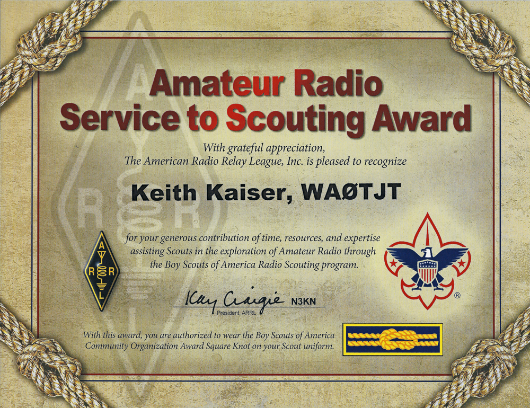 19
National Scout Jamboree
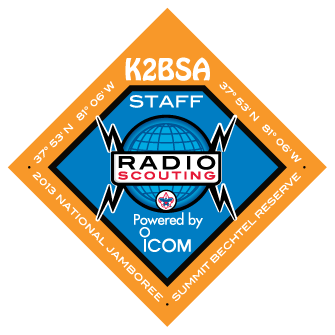 K2BSA Operation, July 2013
Demonstration Station — 2,600 Scouts
Radio Merit Badge — 339 Scouts
ARDF-Foxhunting — 100+
ISS Contact, 10 Scouts 
Four High-Altitude Balloon Launches
Permanent Repeater Installation (3)
20
2017 Jamboree Sponsors
Icom America – transceivers, repeaters and support throughout the year with station loans to Scout Councils and promotion.
DX Engineering – verticals and beam antennas, coaxial cables, band-pass filters, multiplexers.
MFJ – headphones, rotator, dipoles.
Thanks for such great support
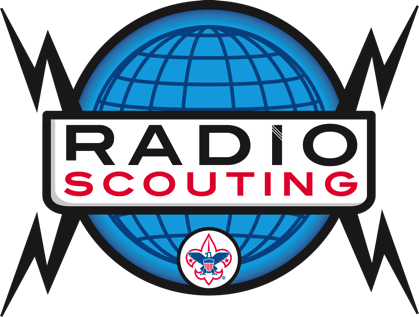 What does it mean to me?
21
22
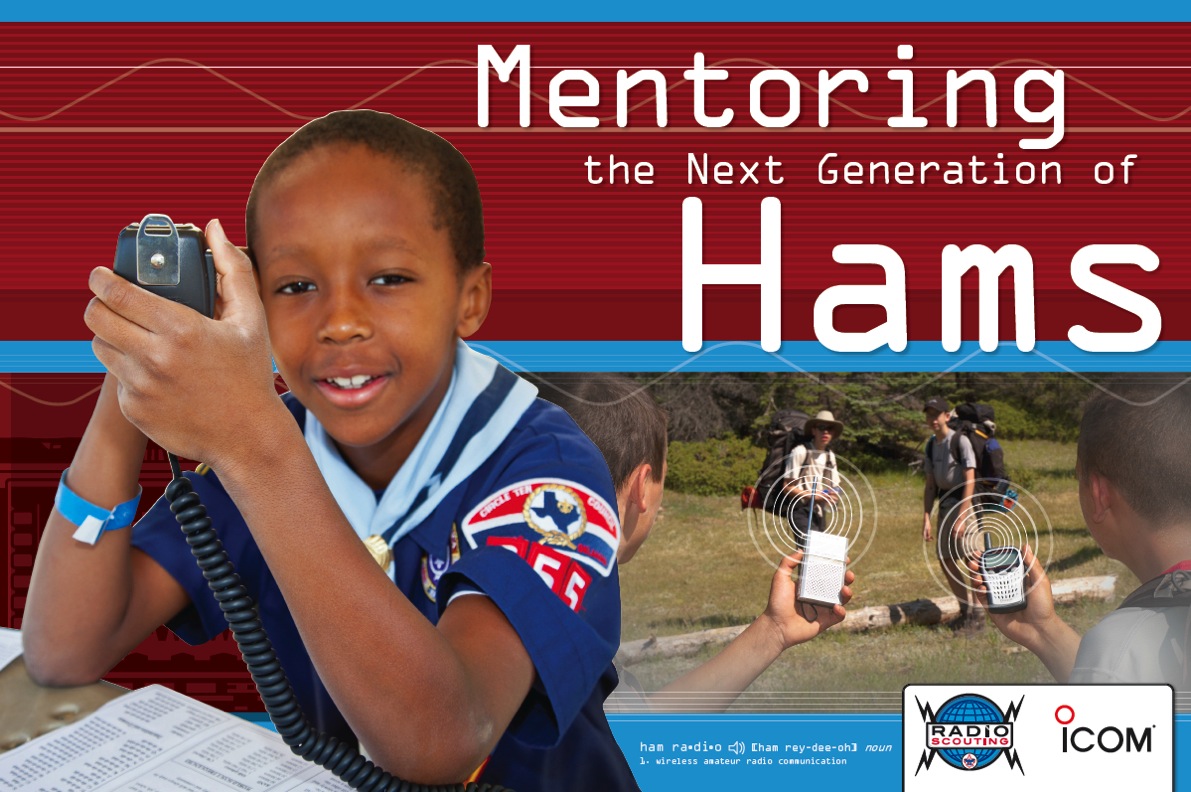 23
For More Info
K2BSA Website http://k2bsa.net
K2BSA Facebook Page http://facebook.com/K2BSA.Scouting 
K2BSA Twitter http://twitter.com/K2BSA_Scouting 
JOTA Pages http://scouting.org/jota 
World JOTA-JOTI http://jotajoti.info
24
Q & A
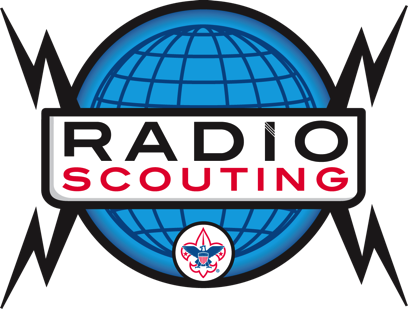 Radio Scouting